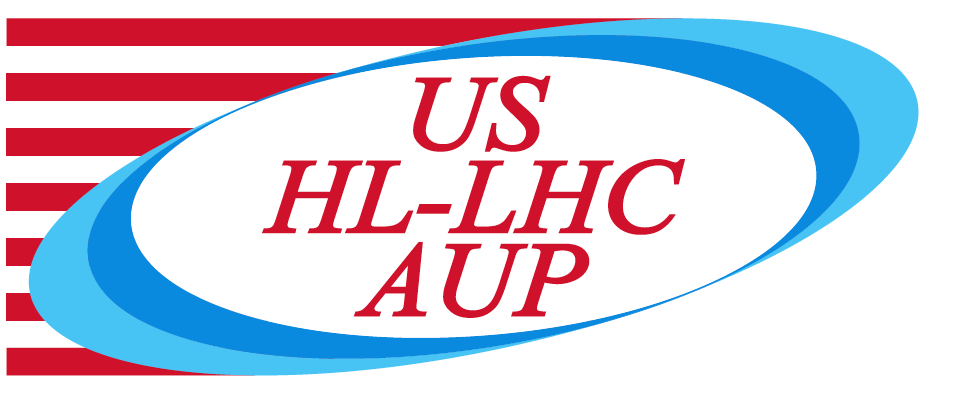 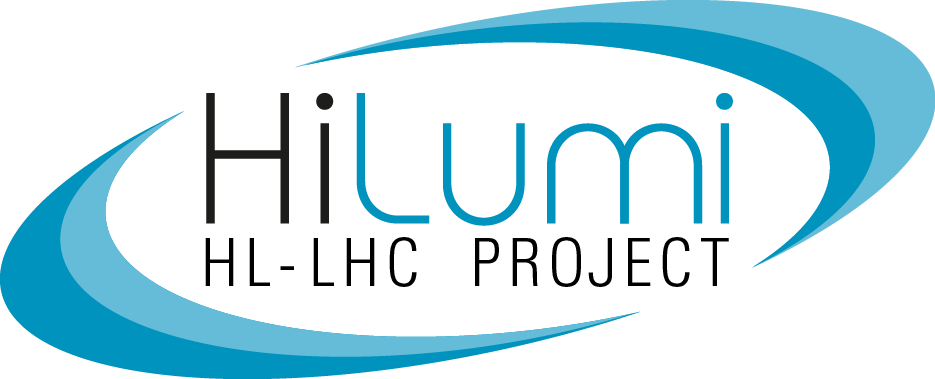 Coil ordering in MQXFA10 based on conductor properties
Maria Baldini, Vittorio Marinozzi
1
MQXFA10 Coils Acceptance Review, 09/08/21
MQXFA07 cables: RRR estimations
Maximum coil to ground voltage at quench with ordering: 353 V (EDMS 1963398, Us-HiLumi Docdb 879)
Rolled and minor edge extracted samples used to estimate RRR of the coil
Each cable: 40 strands in parallels coming from several spools
Spools come from different billets.
There is one rolled sample value per billet.
If the Cu/NCu value of the spool used for the cable is not present, the Cu/NCu of a particular spool is estimated averaging data from spools belonging to the same billet.
A weighted mean (weight= # of strands) is used to estimate cable RRR rolled samples and Cu/Ncu values.
Minor and Major edge extracted samples are collected only from the most represented billets. Values are averaged
Witness sample RRR are also collected on representative billets. Data are not measured anymore starting from cable 1134
MQXFA10 Coils Acceptance Review, 09/08/21
2
MQXFA10 coils
MQXFA10 Coils Acceptance Review, 09/08/21
3
MQXFA10 coil RRR
MQXFA10 Coils Acceptance Review, 09/08/21
4
Peak voltages assumptions
Current: 16470
Old nominal, since electrical design criteria are based on old nominal current
Nominal protection (CLIQ 600 V - 40 mF, OL QH 300 V – 7.05 mF)
Coils are reported in mechanical ordering








Peak voltages have been computed using rolled and minor edge RRR values. All coil orderings resulting in peak voltage to ground less than 353 V with both assumptions and in all failure cases have been identified
Peak voltages computed using STEAM-LEDET app provided by CERN
All possible combinations of coils are considered (120)
For each combination, nominal scenario plus 3 failure scenarios are considered
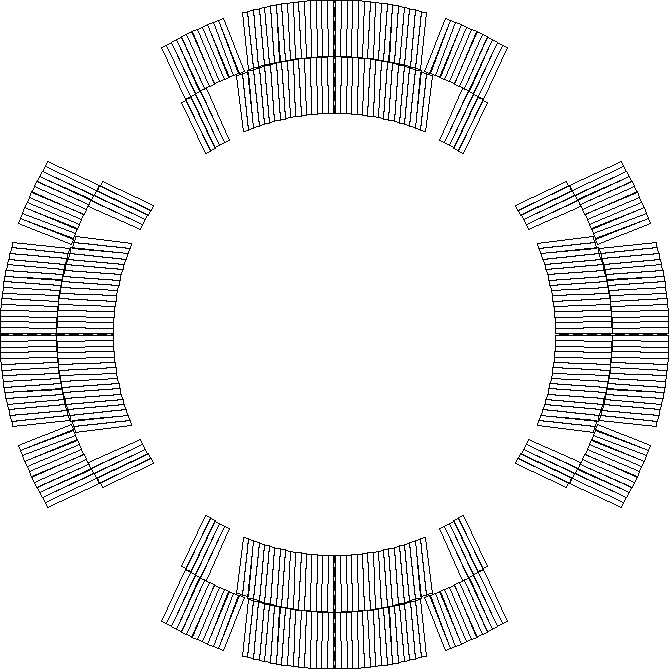 P1
P2
P3
P4
MQXFA10 Coils Acceptance Review, 09/08/21
5
[Speaker Notes: Need to be u]
Peak voltages report
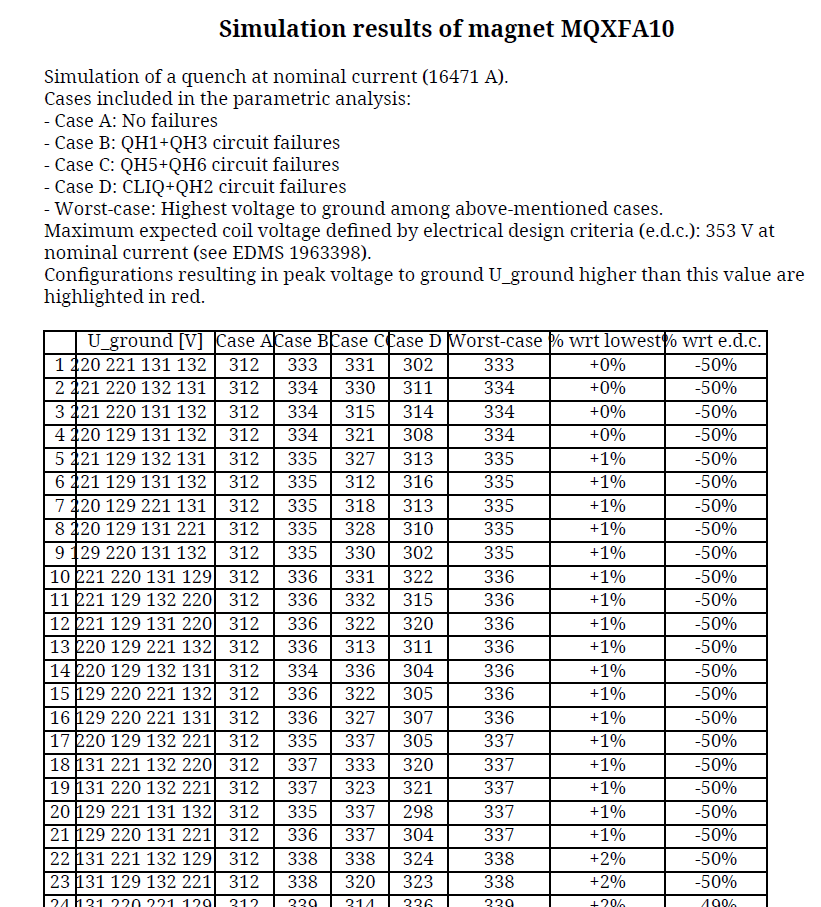 Old value, since design criteria are based on old nominal current
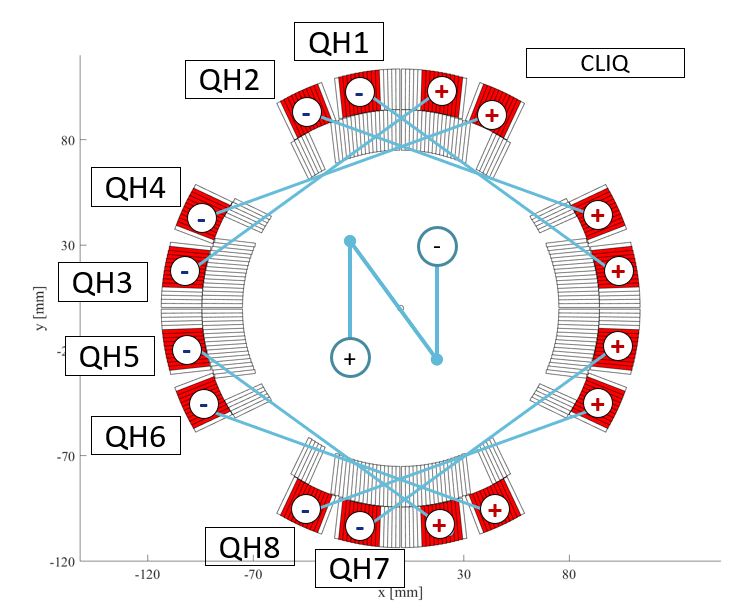 MQXFA10 Coils Acceptance Review, 09/08/21
6
Acceptable coil orderings
There are 67 acceptable coil orderings with voltage < 353 V that are common for both rolled and minor edge RRR values (values reported for rolled RRR)
MQXFA10 Coils Acceptance Review, 09/08/21
7
Backup slides
MQXFA10 Coils Acceptance Review, 09/08/21
8
MQXFA03-04 Coil RRR: calculated vs measured
MQXFA04 measured coil RRR are more consistent with estimate based on minor edge extracted samples
MQXFA03 measured coil RRR are more consistent with estimate based on rolled samples
MQXFA10 Coils Acceptance Review, 09/08/21
9
MQXFA05 Coil RRR: calculated vs measured
MQXFA05 measured coil RRR are consistent with estimate based on minor edge extracted samples
MQXFA06 measured coil RRR are consistent with the lowest value between the edge samples
Rolled samples data were not used for simulation because there was a different heat treatment for one of the coil
MQXFA10 Coils Acceptance Review, 09/08/21
10